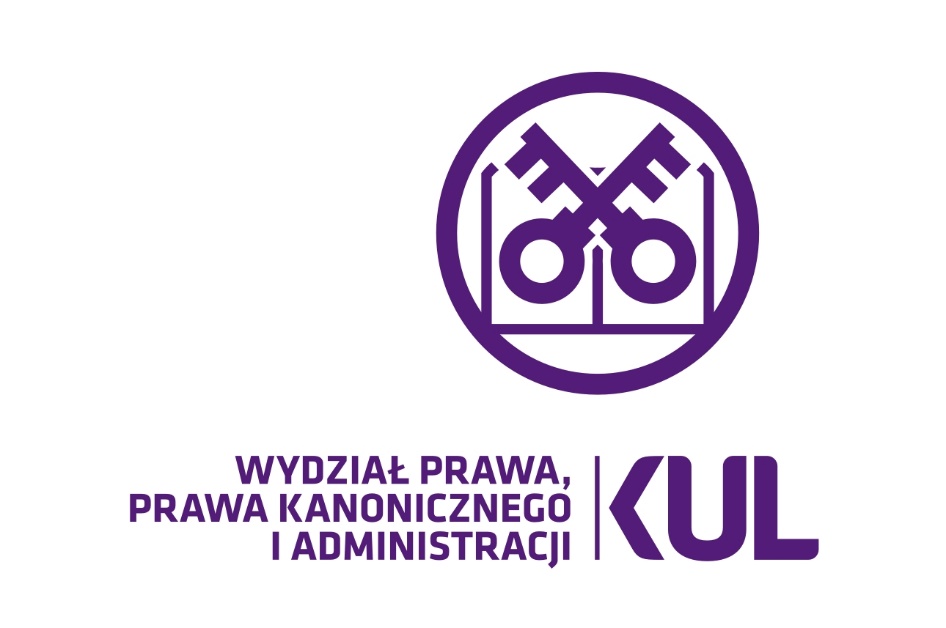 Cooperation of Poland with EPPO in evidence taking
Uppsala, 22 May 2023
Prof. KUL dr hab. Małgorzata Wąsek-Wiaderek
Head of the Department of Criminal Procedure
John Paul II Catholic University of Lublin
malgorzata.wasek_wiaderek@kul.pl
Poland           Poland as MS non-participating in EPPO
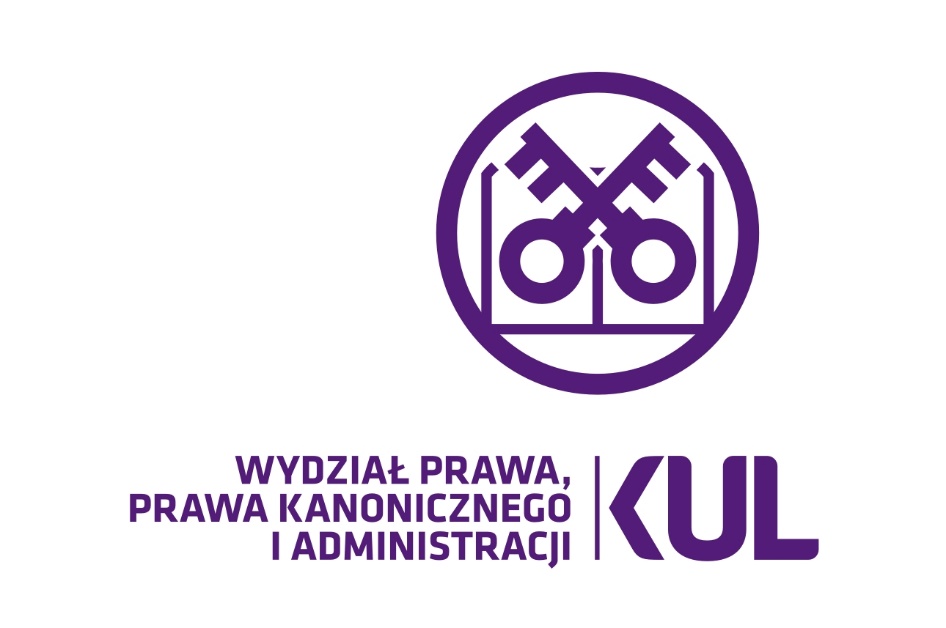 2021-2022 – as a rule, lack of cooperation; refusal to recognise EPPO as a competent authority for the relevant EU instruments on judicial cooperation in criminal matters, including the EIO Directive;
February 2022 - lack of cooperation reported by the European Chief Prosecutor to the European Commission, in accordance with the Conditionality Regulation  (EU) 2020/2092 of 16 December 2020 on a general regime of conditionality for the protection of the Union Budget; 
Poland involved in 31 cases conducted by EPPO in 2022 (source: EPPO annual report for 2022).
Until the end of 2022 - lack of working arrangement between EPPO and Poland.
Amendment of the CCPenabling cooperation with EPPO
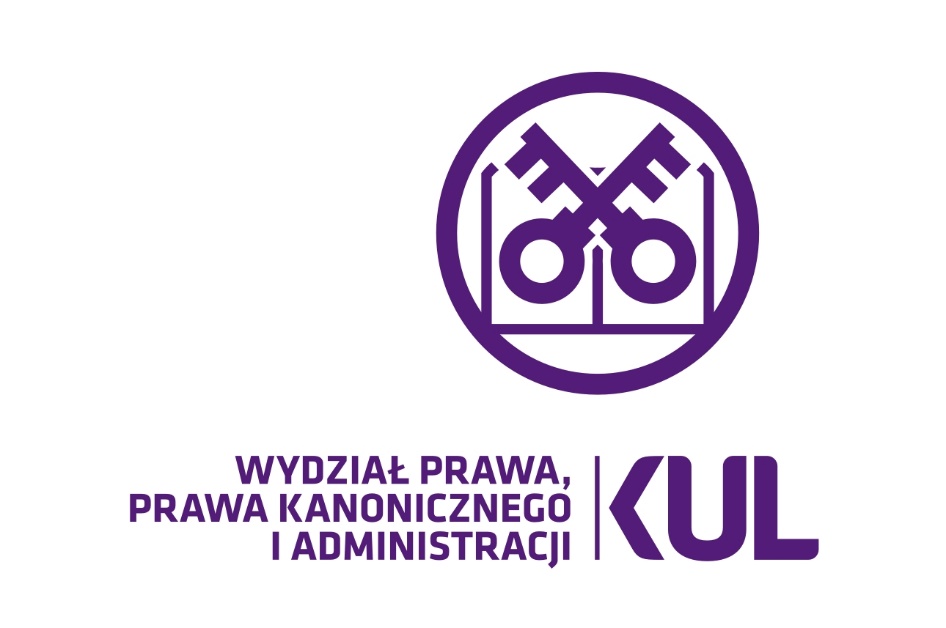 Consequences of amendment of the CCP of 27 October 2022, in force since 27 December 2022 (new Article 615a CCP):
Domestic provisions implementing EIO directive are applicable accordingly to cooperation between Polish courts and prosecutors and EPPO, but with the following modifications:
1. All contacts between Polish prosecutors and EPPO, including transfer of documents and information, shall take place through the intermediary of the National Public Prosecutor’s Office (Polish: Prokuratura Krajowa).
2. The court or public prosecutor must refuse cooperation (recognition and execution of EIO) if conducting the requested procedure or providing EPPO with requested information would be contrary to the legal order of the Republic of Poland or would infringe its sovereignty.
Competent executing authorities
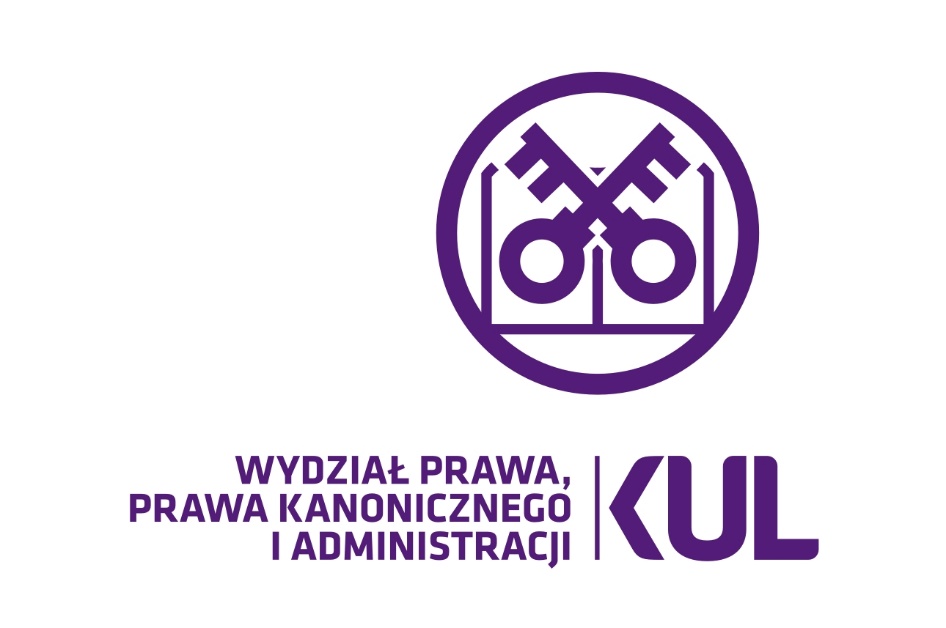 The executing authorities with reference to EIO submitted by another MS are:
district courts (Polish – sądy rejonowe) - at the trial stage; 
Regional Public Prosecutor’s Office (Polish: prokuratury okręgowe)- at the pre-trial stage;
and regardless of the stage of the proceeding: 
regional courts in matters concerning the temporary transfer of a person held in custody to the issuing State or to Poland to carry out investigative measures; 
district courts - in matters relating to interception of telecommunications.
Competent executing authorities
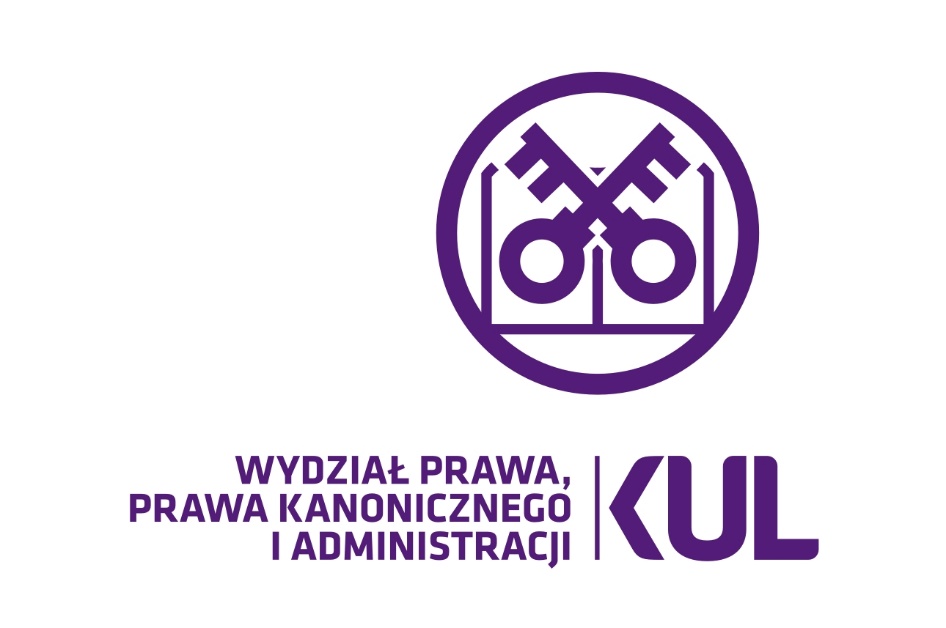 „Central authority” for the purposes mentioned in Article 7(3) EIO directive:
only for cases at the pre-trial stage: International Cooperation Office of the National Public Prosecutor’s Office;
Poland did not establish a central authority for cases at the judicial stage of the proceeding. However, if an EIO was issued at the judicial stage of the proceeding, and establishing the competent court in Poland was not possible, the transmission of an EIO will be possible via the Ministry of Justice. 
(see: notification of 15/2/2018 made in accordance with Articles 33(1), 33(2) and 34(4) of the EIO Directive).
Competent executing authorities
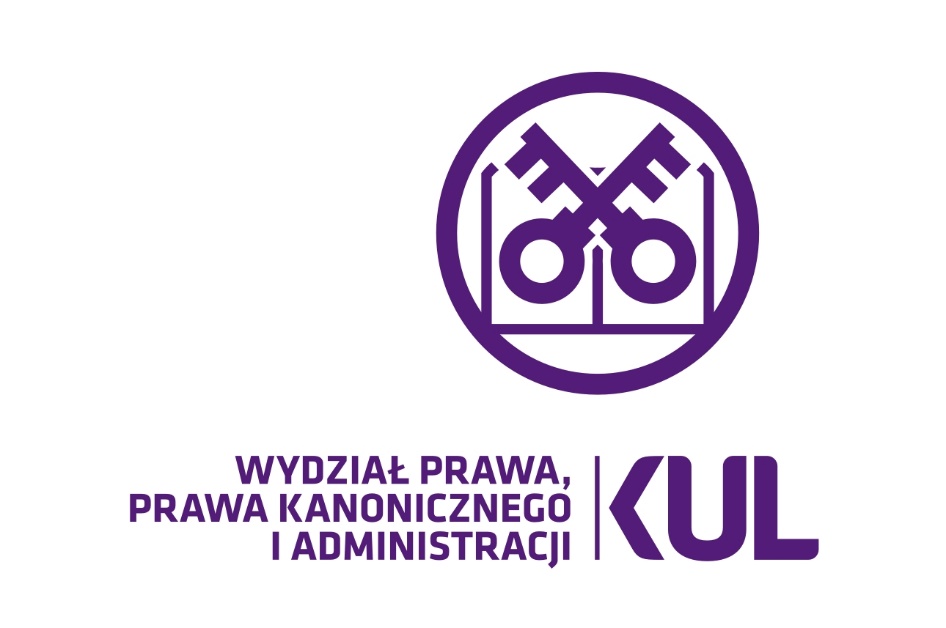 The executing authorities (responsible for recognition and execution) with reference to EIO submitted by EPPO:

At the pre-trial stage: all correspondence, transfer of information, transfer of EIO forms and any other documents between Polish prosecutors and EPPO shall take place through the intermediary of the National Public Prosecutor’s Office.
Detailed provisions: amendments of 16 December 2022 to the Ordinance of the Minister of Justice of 16 October 2016 on cooperation of public prosecutors with international organizations and other organizations acting on the basis of international treaties: new § 24a indicates the Office of International Cooperation of the the National Public Prosecutor’s Office as this intermediary.
Competent issuing authorities
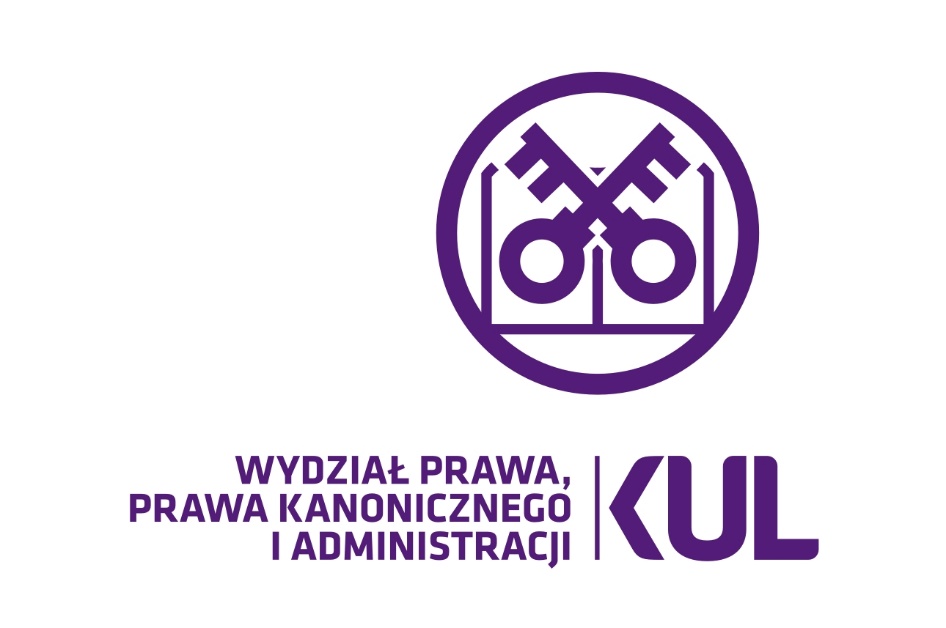 The issuing authorities (EIO submitted to the EPPO)
§ 23a of the Ordinance indicates only the following entities as competent to issue EIO:
Director of the Department dealing with Organised Crimes and Corruption of the National Public Prosecutor’s Office; 
Head of the Internal Division of the National Public Prosecutor’s Office; 
Head of the relevant external Division of the National Public Prosecutor’s Office, 
Regional Public Prosecutor 
District Public Prosecutor
All these entities are competent to submit EIOs only „through the intermediary  of the Office of International Cooperation of the the National Public Prosecutor’s Office”. Direct contacts of prosecutors with EPPO – excluded expressis verbis by § 25 (3) of the Ordinance.
Conclusion: in practice this means full control over cooperation with EPPO by the National Public Prosecutor’s Office, governed by the Minister of Justice.
At the trial stage – courts, in accordance with the general rules.
Sovereignty clause in the cooperation in criminal matters
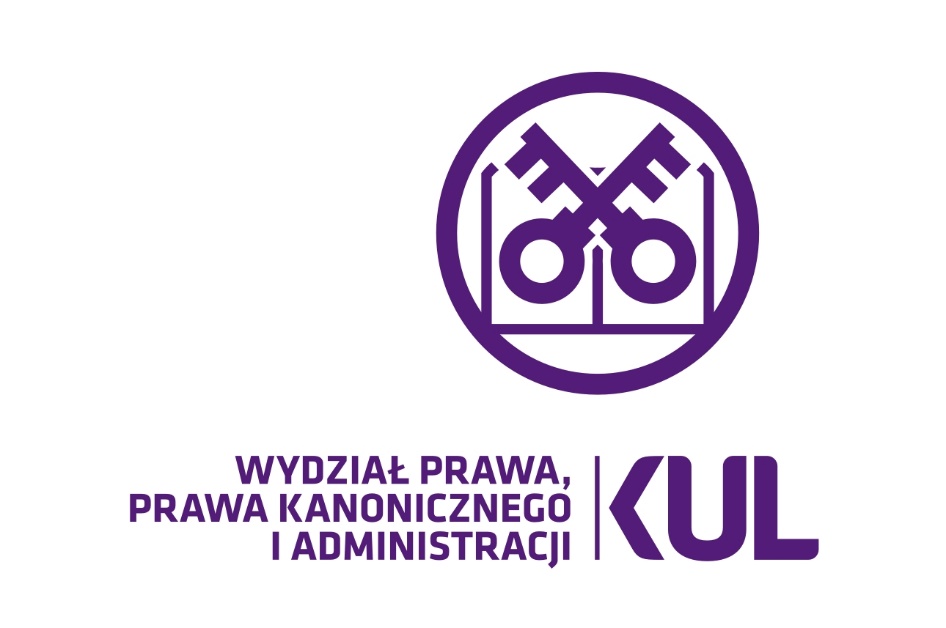 Applicable in relations with third countries (non-MS): 
	Article 588 (2) CCP – the general ground for refusal of cooperation concerning exchange of 	evidence or information; 
	Article 611b (1) para. CCP – ground for refusal of execution of foreign judgments in Poland.

Since 27 December 2022 – applicable in relations with EPPO, in addition to original grounds for refusal indicated Article 589zj CCP and comprising also two other general grounds for refusal: 1) risk of violation of human rights and 2) treat to national security.
Consequences of the sovereignty clause
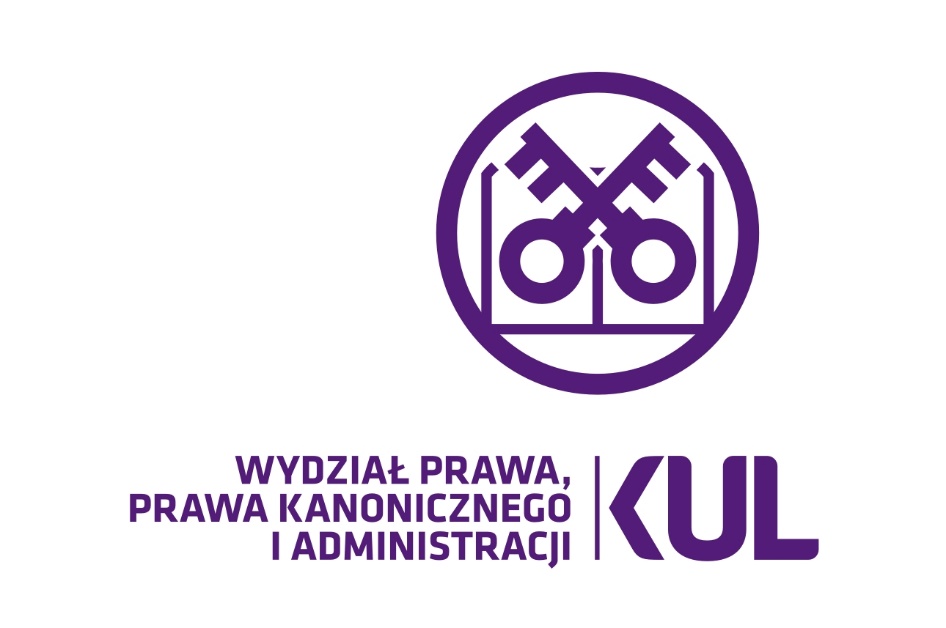 It constitutes the additional mandatory ground for refusal to enforce the EIO;

It provides the additional ground for invoking appeal against a decision on the enforcement of an EIO if such appeal is provided for by law (as a rule, no appeal may be filed against a decision on the enforcement of an EIO unless a special provision concerning decisions on the implementation of a measure identical to the measure indicated in the EIO provides otherwise – Article 589ze § 7 CCP). In accordance with the general rules, in such appeal the complaining party may only demand an examination of the compliance of the given decision on the enforcement of an EIO with Polish law and of the correctness of its performance. No substantive grounds for requesting a given evidence or taking a given procedure may be challenged.
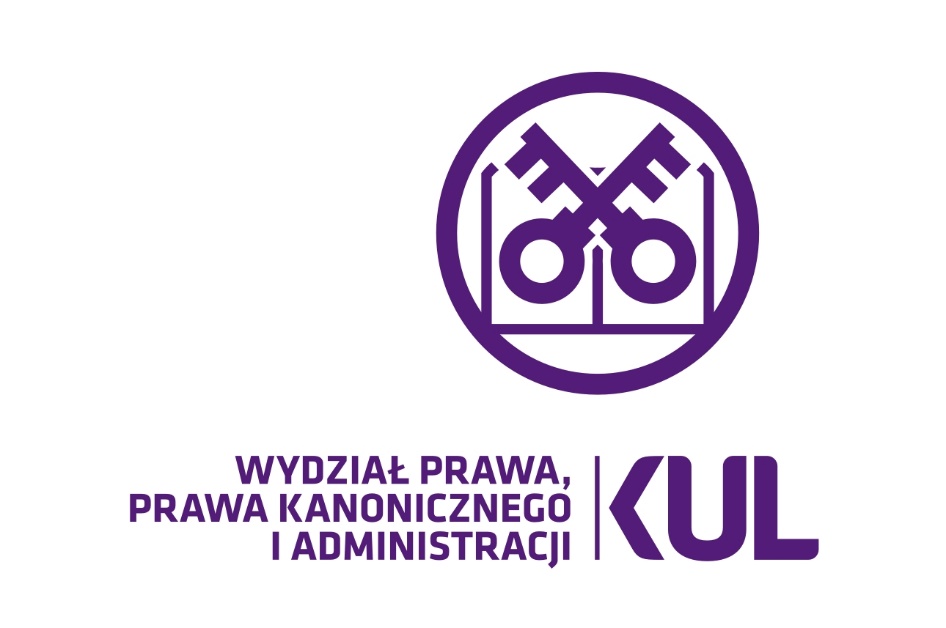 Thank you very much for your attention !